David Löffler  2. A | 6.2.2012
INFORMATIKA
1. Operační systémy
2. Systémové utility a nastavení systému
3. Nadstavby operačního systému
Operační systém
Základní programové vybavení počítače
 Zajišťuje uživateli snadné ovládání počítače
 Komplexní software
Umožňuje spouštět programy, předávat vstupní/ výstupní data
Spousta OS (Linux, Mac OS, MS Windows, Android, Bada…)
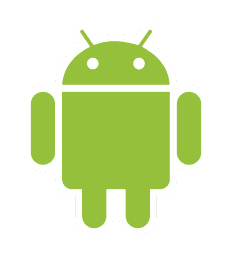 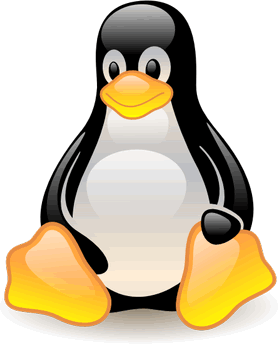 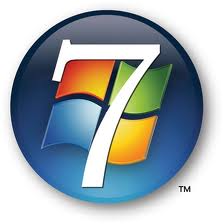 Stavba OS
Skládá se z jádra (tzv. kernel) a pomocných systémových nástrojů
Zavádí se do paměti počítače při startu a zůstává v činnosti po celou dobu běhu OS. 

Typy kernelů:
Monolitické jádro – jedním funkčním celkem
Mikrojádro – oddělitelné části pracují samostatně jako běžné procesy
Hybridní jádro – kombinuje vlastnosti monolitického jádra i mikrojádra
Funkce OS
Ovládání počítače
  Abstrakce hardware
  Správa prostředků
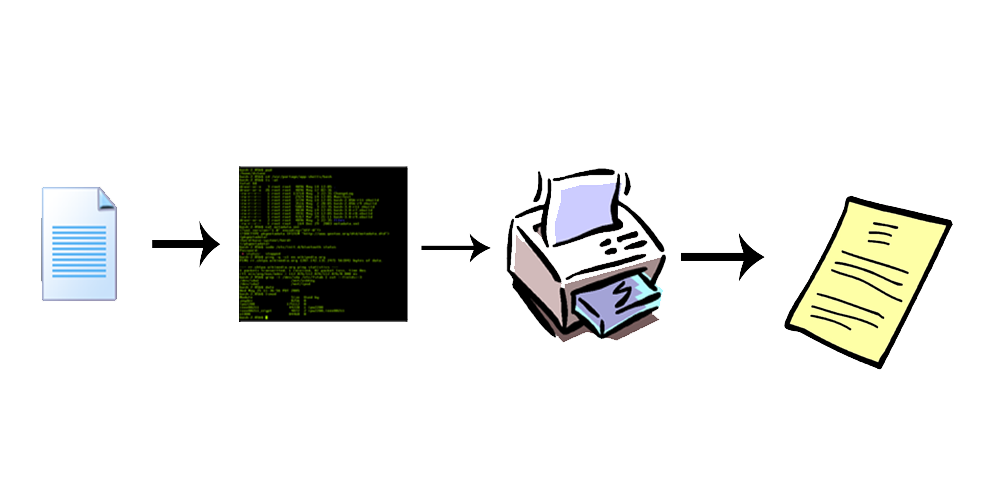 [Speaker Notes: Výstupní zařízení je hardware, který předává data od počítače k uživateli. Příklady výstupních zařízení jsou monitor, tiskárna, plotter nebo reproduktory.]
Nadstavby OS
Programy pro správu a vyladění systému
Dávají sytému určitý vzhled. (Norton commander – nadstavba MS DOS)
Funkce:
Editace konfiguračních souborů (boot.ini, systém.ini, win.ini, autoexec.nt, config.nt)
Odstraňování nepotřebných souborů jako TMP., záznamů v registru Windows
Poskytování informací o disku, paměti, procesoru a graf. karty
Přehled o spuštěných procesorech.
Nadstavby OS
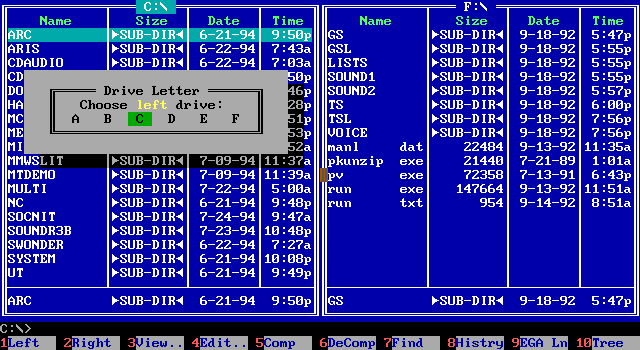 http://en.wikipedia.org/wiki/File:Norton_commander.png
Systémové utility a nastavení systému
Utility = nástroje, pomocné programy
Programy umožňují uživateli s počítačem lehce pracovat, používat ho, spouštět aplikace
Zjednodušují složitější činnosti
Utility:
Defragmentátory disku
Antivirové programy
Zabezpečovací programy
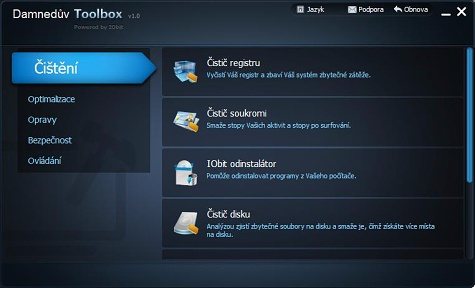 Systémové utility a nastavení systému
Nastavení systému 
znamená měnit vlastnosti OS, základní nastavení můžeme změnit pomocí integrovaných aplikací
Nastavení zobrazení a hlavního panelu
Vzhled pracovní plochy (rozlišení, barevná hloubka, velikost ikon, fonty)
Spořič obrazovky
Možnost upravovat nabídku start
Vzhled zobrazování složek
Ovládací panely umožňují hlouběji nastavovat: 
Klávesnici, myš
Obrazovku
Počítačové sítě
Skrytí nebo zobrazení systémových souborů
Uživatelské rozhraní
Grafické
Okna, ikony a menu
W7, Linux
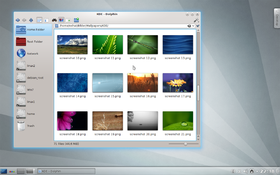 Textové rozhraní
 Textový terminál
 Rozdělen na sloupce a řádky
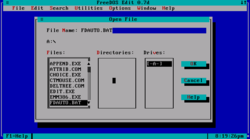 Uživatelské rozhraní
Příkazový řádek
Komunikace s OS/programem přes příkazy
Nedokáže pracovat s celou plochou
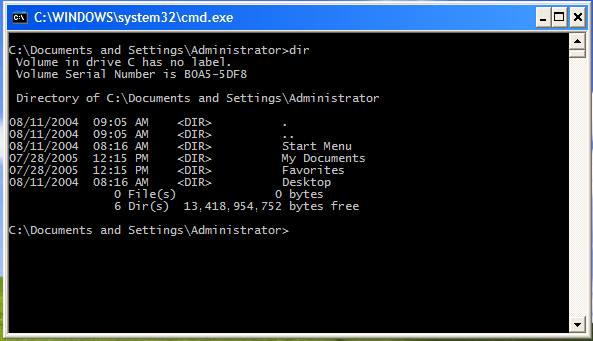 C:\
C:\format C:\
Upozornění: Všechna data na oddílu C: budou
smazána!
Chcete pokračovat ve formátování (A/N)?

==== ================= =========== 100%
Multitasking
OS provádí několik procesů současně
Jádro střídá běžící procesy
Každý moderní OS využívá Multitasking
Starší systémy mohli mít spuštěný jen jeden program
MS Windows
Nejrozšířenější OS
Podpora GUI a Multitasking
Nejnovější verze W7
Víceuživatelský systém
Windows 8 – datum vydání 2012
Linux
Rozšířený OS
 Jedná se o OpenSource
 Základnám prog. jazykem OS je C
Zdroje:
http://cs.wikipedia.org/wiki/Operační_systém 
http://cs.wikipedia.org/wiki/Virtuální_stroj 
http://cs.wikipedia.org/wiki/Systémový_software 
http://fei.abba.cz/usr/hudec/vyuka/os/materialy/pub/OS-01/text21.html 
http://fei.abba.cz/usr/hudec/vyuka/os/materialy/pub/OS-01/text22.html 
http://fei.abba.cz/usr/hudec/vyuka/os/materialy/pub/OS-01/text23.html 
http://cs.wikipedia.org/wiki/Monolitické_jádro 
http://cs.wikipedia.org/wiki/DOS 
http://www.primat.cz/cuni-lfp/predmety/informatika-i-q4733/   
http://moodle.jergym.cz/file.php/13/referaty-2010-11/OK%20-%20Operacni_systemy%20(Novotny).ppt 
http://moodle.jergym.cz/file.php/13/referaty-2010-11/Operacni_systemy%20(Satrapa).ppt 





Android obrázek
Linux obrázek
Windows 7 obrázek